广东恒福律师事务所
Yang & Lin Co.Law Firm
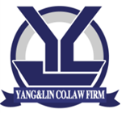 关于“油污司解”第29条
类推适用的思考
中国海商法协会海事法律专业委员会     副主任委员
      中国航海学会海运法规专业委员会       副主任委员
      全国律师协会海商海事专业委员会       副主任
      广东省律协海事海商物流专业委员会     主任
      广东海事局、海南海事局               海事专家 
      广东恒福律师事务所                   执行合伙人
杨运福
www.ynlco.com
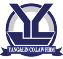 广东恒福律师事务所
Yang & Lin Co.Law Firm
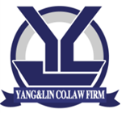 目    录
一、海事赔偿责任限制基金设立人能否享有代位受偿权

二、船舶油污损害赔偿责任限制基金与海事赔偿责任限制基金的辨析

三、《油污司法解释》第29条类推适用的分析
www.ynlco.com
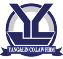 第1页
广东恒福律师事务所
Yang & Lin Co.Law Firm
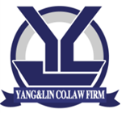 一、海事赔偿责任限制基金设立人能否享有代位受偿权

最高法院制定的《关于审理船舶油污损害赔偿纠纷案件若干问题的规定》第29条所规定的“在油污损害赔偿责任限制基金分配以前，船舶所有人、船舶油污损害责任保险人或者财务保证人，已先行赔付油污损害的，可以书面申请从基金中代位受偿。”解决了船舶油污损害赔偿责任限制基金设立方先行赔付的金额能否从油污损害赔偿责任限制基金中受偿的问题。
www.ynlco.com
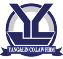 第2页
广东恒福律师事务所
Yang & Lin Co.Law Firm
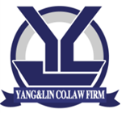 根据海事赔偿责任限制 “一次事故，一个限额”的原则，确定的海事赔偿责任限额应当是整个事故的责任限额，而基金设立方先于设立海事赔偿责任限制基金支出的赔偿金能否从海事赔偿责任限制基金中受偿尚没有明确规定。
www.ynlco.com
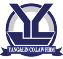 第3页
广东恒福律师事务所
Yang & Lin Co.Law Firm
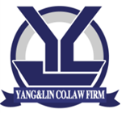 二、船舶油污损害赔偿责任限制基金与海事赔偿责任限制    基金的辨析

（一）海事赔偿责任限制基金的辨析
 海事赔偿责任限制是指海商法基于特殊的政策考量，赋予船舶所有人等特定主体将一次海损事故引起的特定海事请求所承担的赔偿责任限定在一定数额的法定权利。
www.ynlco.com
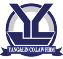 第4页
广东恒福律师事务所
Yang & Lin Co.Law Firm
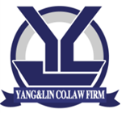 而海事赔偿责任限制基金则是指由责任人向海事法院申请，经审查同意而设立，其目的是用于债权人之间进行债权分配，并解决因特定事故引起的海事赔偿责任的资金担保。
www.ynlco.com
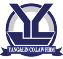 第5页
广东恒福律师事务所
Yang & Lin Co.Law Firm
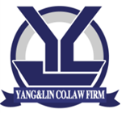 虽然责任人设立海事赔偿责任限制基金的最直接法律后果是避免了债权人对责任人的任意财产行使权利和使责任人的船舶或者其他财产免遭扣押，但其最根本目的仍是限制赔偿责任，所以设立海事赔偿责任限制基金和诉讼抗辩一样，是责任人行使海事赔偿责任限制权利的形式之一。
www.ynlco.com
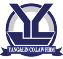 第6页
广东恒福律师事务所
Yang & Lin Co.Law Firm
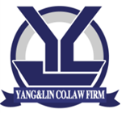 我国的海事赔偿责任限制基金制度散见于《海商法》、《海诉法》和相关的司法解释中。
首先，《海商法》第213条和第214条对责任限制基金的实体规则作出规定，赋予了责任人在有管辖权的法院设立责任限制基金的权利。
www.ynlco.com
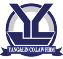 第7页
广东恒福律师事务所
Yang & Lin Co.Law Firm
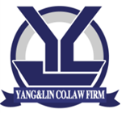 同时，还规定了责任人设立责任限制基金后，限制性债权人不得对责任人的任何财产行使任何权利。这是整个海事赔偿责任限制基金制度运行的基础。
 其次，为规范责任限制基金程序的运行，《海诉法》于第九章和第十章进一步对责任限制基金的设立程序、债权登记与受偿程序等具体规则予以明确。可以说，我国已经构建了较为完整的海事赔偿责任限制制度体系。
www.ynlco.com
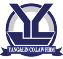 第8页
广东恒福律师事务所
Yang & Lin Co.Law Firm
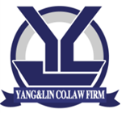 （二）船舶油污损害赔偿责任限制基金的辨析
  
  在船舶油污损害等特殊领域有专门的条款规定船舶所有人的责任限制问题。船舶油污法上的责任限制制度是指“在发生油污损害事故时，依照法律的规定，将作为责任主体的船舶所有人、经营人和承租人等的赔偿责任限制在一定范围内的法律制度”。
www.ynlco.com
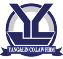 第9页
广东恒福律师事务所
Yang & Lin Co.Law Firm
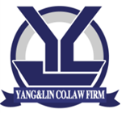 我国目前没有制定专门的船舶油污损害赔偿立法，关于调整船舶油污损害赔偿的法律规定也只是散见于各个法律文件和行政法规中，这些法律文件包括《民法典》《民法总则》《民法通则》《侵权责任法》《海洋环境保护法》《海商法》以及国务院制定的《防治船舶污染海洋环境管理条例》等。 
《油污司法解释》。
www.ynlco.com
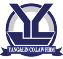 第10页
广东恒福律师事务所
Yang & Lin Co.Law Firm
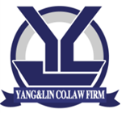 国际公约方面，我国于1999年1月5日加入了《〈1969年国际油污损害民事责任公约〉1992年议定书》，该公约于2000年1月5日起对我国生效；于2008年11月17日批准加入《2001年国际燃油污染损害民事责任公约》，于2009年3月9日正式对我国生效。
www.ynlco.com
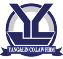 第11页
广东恒福律师事务所
Yang & Lin Co.Law Firm
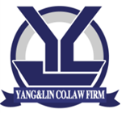 （三）两者的区别和联系
     1、两者的区别
     首先，海事赔偿责任限制基金和船舶油污损害赔偿责任限制基金所针对的损害不同。
     其次，两种基金的相关当事人不一样。
     再次，两种基金限制赔偿责任的前提不同。
     最后，两种基金关于基金的分配顺序不同。
www.ynlco.com
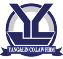 第12页
广东恒福律师事务所
Yang & Lin Co.Law Firm
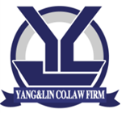 2、两者的联系
    首先，这两种基金在设立程序上具有一定的相似性。    其次，尽管船舶油污损害赔偿责任限制与海事赔偿责任限制的一些规定存在一些细节上的区别，但从两者设立的本意及程序方面来看有着极大的相似与联系。
www.ynlco.com
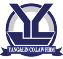 第13页
广东恒福律师事务所
Yang & Lin Co.Law Firm
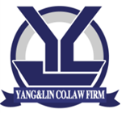 四、《油污司法解释》第29条类推适用的分析
 
 类推适用是指在缺乏明确的法律规则时，解决系争案件的一项重要司法技术。尽管类推适用可能会因为在不同法律领域的立法目的、价值取向等方面存在差异，但却并没有某一法域绝对的禁止类推适用；就类推适用的基本涵义而言，学者之间的观点也仅是表述不同而已。
www.ynlco.com
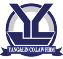 第14页
广东恒福律师事务所
Yang & Lin Co.Law Firm
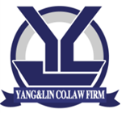 就如何进行类推适用在学界也有较为一致的观点，即类推适用的逻辑基础为基于类似性的“三段论式”的类比推理过程，因此，为了使类推适用具有正当性和合法性，必须遵循三个前提条件。
    第一，法律漏洞的确认。在对系争案件类推适用之前，首先必须认定法律漏洞的存在。第二，系争案件不属禁止类推适用的私法领域，即不属于物权法定等基于其他优先原则的考虑而不许类推适用之情形。第三，在现有的法律规定中，须存在可以援用的相类似的法律规定。
www.ynlco.com
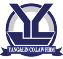 第15页
广东恒福律师事务所
Yang & Lin Co.Law Firm
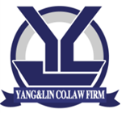 （1）判定这一问题在现有法律的文义范围内无法解决问题，而须采取类推适用的手段。
    （2）判定在解决这一问题时采用类推适用不违反相关规范的基本立法意旨。 
     （3）判定所使用的类推规范与这一问题的情形具有足够的类似性。
www.ynlco.com
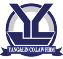 第16页
广东恒福律师事务所
Yang & Lin Co.Law Firm
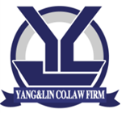 综上，将《油污司法解释》第29条类推适用到解决海事赔偿责任限制基金设立方就先行赔付的金额申请从海事赔偿责任限制基金中受偿的问题中，符合类推适用的基本原则和基本程序，也不违背这两项制度的立法原意，是具有理论依据和实际操作可能性的。
www.ynlco.com
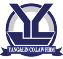 第17页
广东恒福律师事务所
Yang & Lin Co.Law Firm
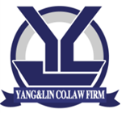 这也将有助于对该法律漏洞进行解决，实现法律规范社会生活的目的。同时，类推适用后与《1976年海事赔偿责任限制公约》的相关规定基本吻合，能够有效的衔接我国国内立法同国际公约，进而有效的维护法律秩序的稳定性。
《海诉法》修改时，建议参考《油污司法解释》第29条规定进行修改。
www.ynlco.com
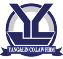 第18页
广东恒福律师事务所
Yang & Lin Co.Law Firm
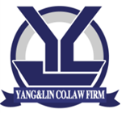 多 谢 倾 听！
www.ynlco.com
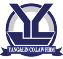 第19页